North Carolina's Road to Recovery: Research to Inform Comprehensive K–12 Planning, Strategic Investments, and Charting a Path Forward
Presentation to the NC House Education Committee
 April 18, 2023

Jeni Corn, Ph.D., Director of Research and Evaluation
Office of Learning Recovery and Acceleration
2021-2022 "Magnitude of Recovery"
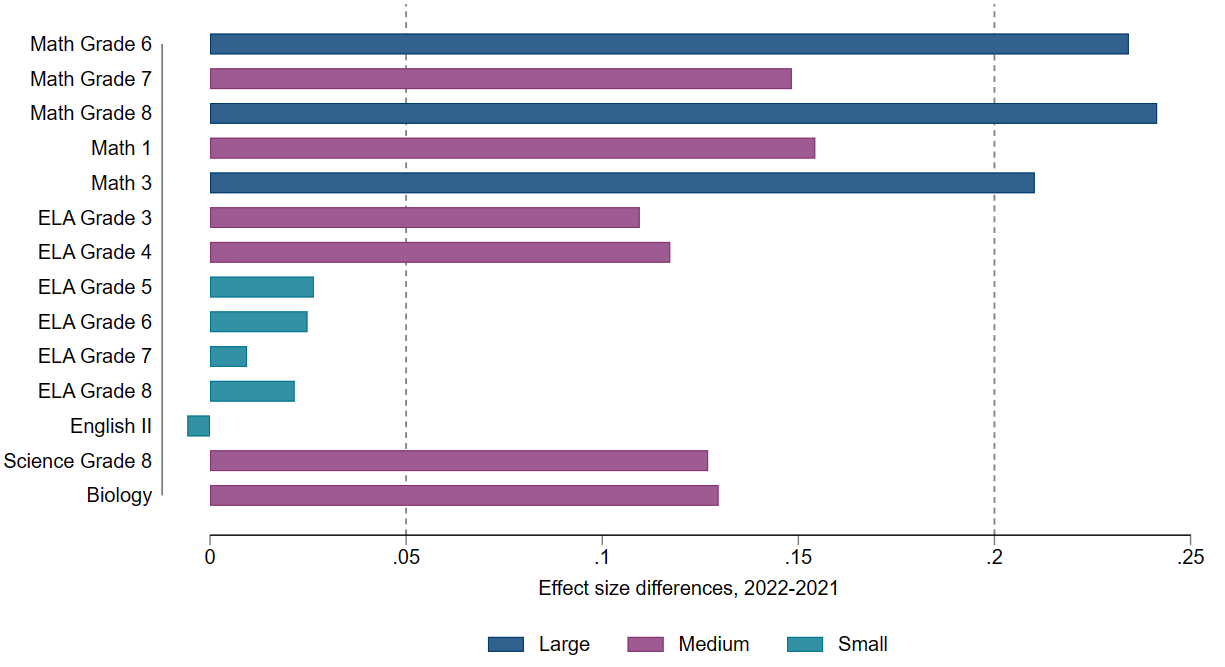 2
[Speaker Notes: Statelevelgrades: this shows the difference in effect sizes between 2022 and 2021, for each tested subject. Subjects without effect sizes in both years are not visualized because we need both years to take the difference. It answers, "are this years students in x grade closer to expectations than last years students?"]
Recovery Analysis of COVID-19 on Public School Units, Students and Families (ESSER II, ESSER III)
Full Report Available on NCDPI’s Research & Recovery Roundup
3
Wrapping Up 2020-21 Lost Instructional Time Report
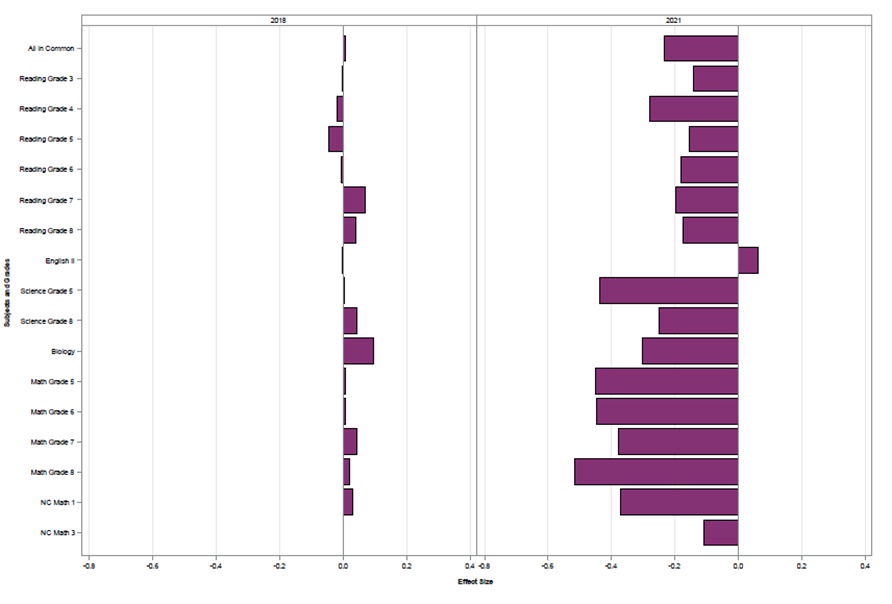 positive
negative
[Speaker Notes: JC]
Wrapping Up the 2020-21 Lost Instructional Time Report
Technical Report Submitted to JLEOC December 15 (link)
Releasing a series of white papers focused on:
New data added for Science Grade 5 and ACT
New interactions including gender, region, race, urbanicity, student groups (i.e., AIG, SWD, EDS, ML)
New findings related to:
Teacher and principal effectiveness and longevity (link)
Chronic absenteeism
[Speaker Notes: JC]
District and School Supports
From February-March 2023, NCDPI hosted 8 regional sessions to support awareness and use of new local recovery data reports
Overview of state and regional data results 
Aggregated data files based on their LEA and schools
Documentation and supports on how to interpret results
Recommended clearinghouses of vetted resources to guide local investment decisions
6
Framing the 2021-22 Recovery Analysis Results
This data is unique to North Carolina as it is individual, student level data (~1.4M students) and not based on sample sizes which means all differences are statistically significant.
This data goes beyond how many students met grade level proficiency and presents the difference between where we expected students to perform and how they actually performed.
2018 provides a reference for "business as usual”
Effect size graphs compare 2021 and 2022 to provide an estimate of "magnitude of recovery"
Vertical 0 line means students in those groups are performing as we would expect. They are on track based on past performance.
7
Main Effects for Student Groups
Summary of All Tested Subjects ​
Sex​
Race/Ethnicity​
Economically Disadvantaged Students ​
Chronically Absent  ​
Academically or Intellectually Gifted ​
Students with Disabilities ​
Multilingual Learners
Student Experiencing Homelessness  ​
Military Connected ​
Foster Students  ​
Migrant Students  ​
Entering Achievement by Quintile ​
Urbanicity ​
Percentage Connectivity​
2021 Remote Days by Quintile
8
Interactions and School Type
Race/Ethnicity Split by Sex​
Race/Ethnicity Split by Urbanicity​
Race/Ethnicity Split by AIG​
Sex and EDS Split by Race/Ethnicity ​
Urbanicity Split by EDS​
Urbanicity Split by AIG​
Urbanicity Split by Multilingual Learners ​
Urbanicity Split by Students with Disabilities ​
Student Remote Split by Race/Ethnicity 
State Board of Education Region  ​
Race/Ethnicity Split by SBE Region​
Urbanicity Split by SBE Region and Economically Disadvantaged​
School Designation​
A-F Grade
9
Understanding Effect Sizes
Standardized metric that indicates magnitude or practical significance of a research outcome. A large effect size means that a research finding has practical significance, while a small effect size indicates limited practical applications.
How to interpret:
Small: Effect size less than 0.05
Medium: Effect size ranges from 0.05 to 0.20
Large: Effect size greater than 0.20*
Effect size can be positive or negative
*Kraft MA. “Interpreting Effect Sizes of Education Interventions.” Educational Researcher. 2020; 49 (4):241-253.
10
2021-2022 "Magnitude of Recovery"
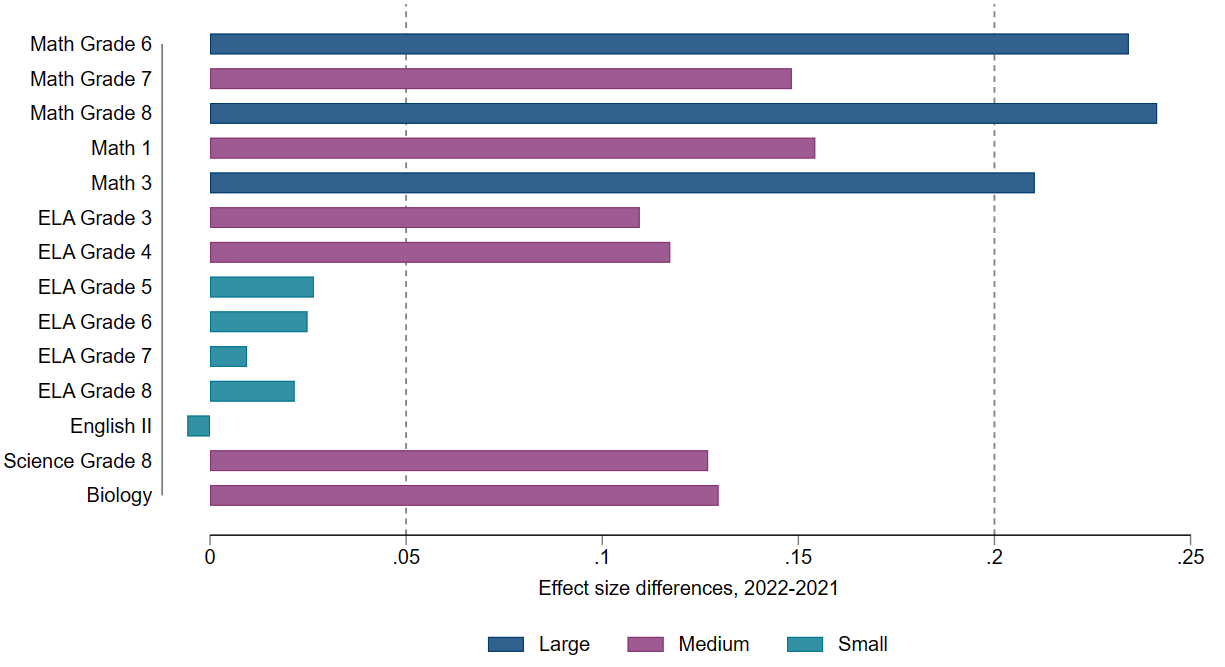 11
[Speaker Notes: Statelevelgrades: this shows the difference in effect sizes between 2022 and 2021, for each tested subject. Subjects without effect sizes in both years are not visualized because we need both years to take the difference. It answers, "are this years students in x grade closer to expectations than last years students?"]
2021-2022 "Magnitude of Recovery"
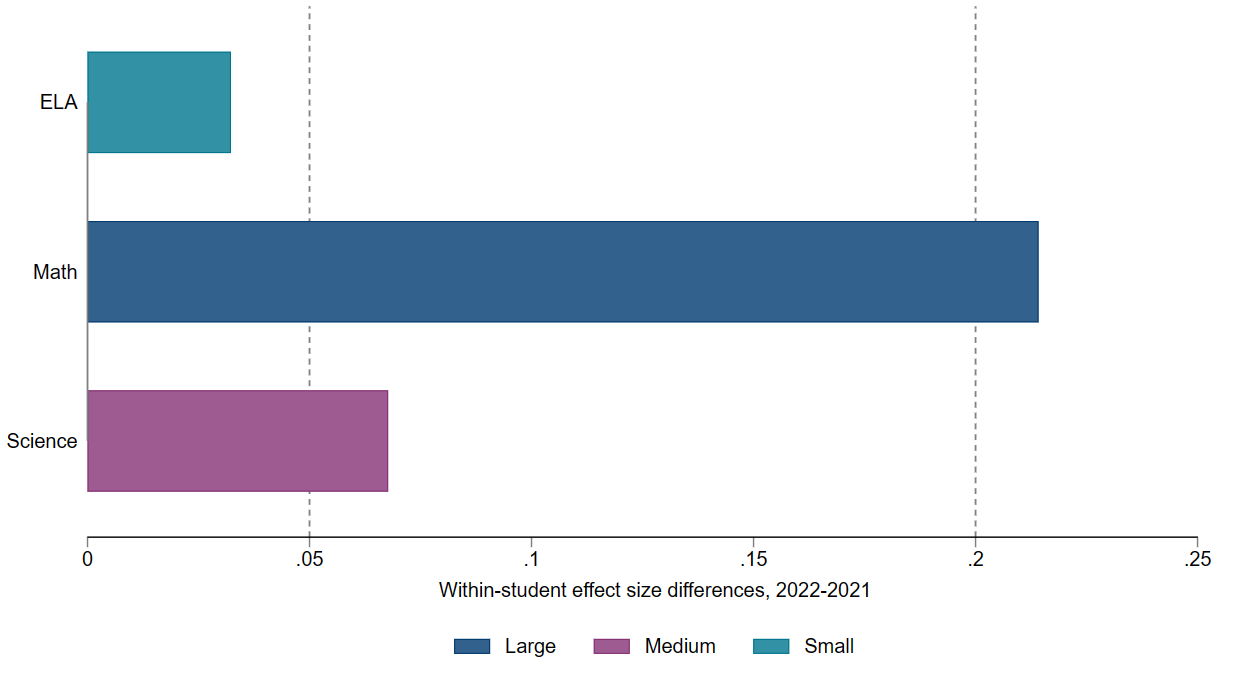 12
[Speaker Notes: Withinstudents: this shows the difference in effect sizes between 2022 and 2021, for the average student. This follows individual students over time. It answers, "is x student closer to their expected performance this year than they were last year?" For example, Calen was -.4 away from his expected score in Math Grade 5, last year.  He was -.2 away from his expected score in Math Grade 6, this year. So, in this sense, he has recovered .2 in Math.]
2021-22 Recovery Analysis: “Months”
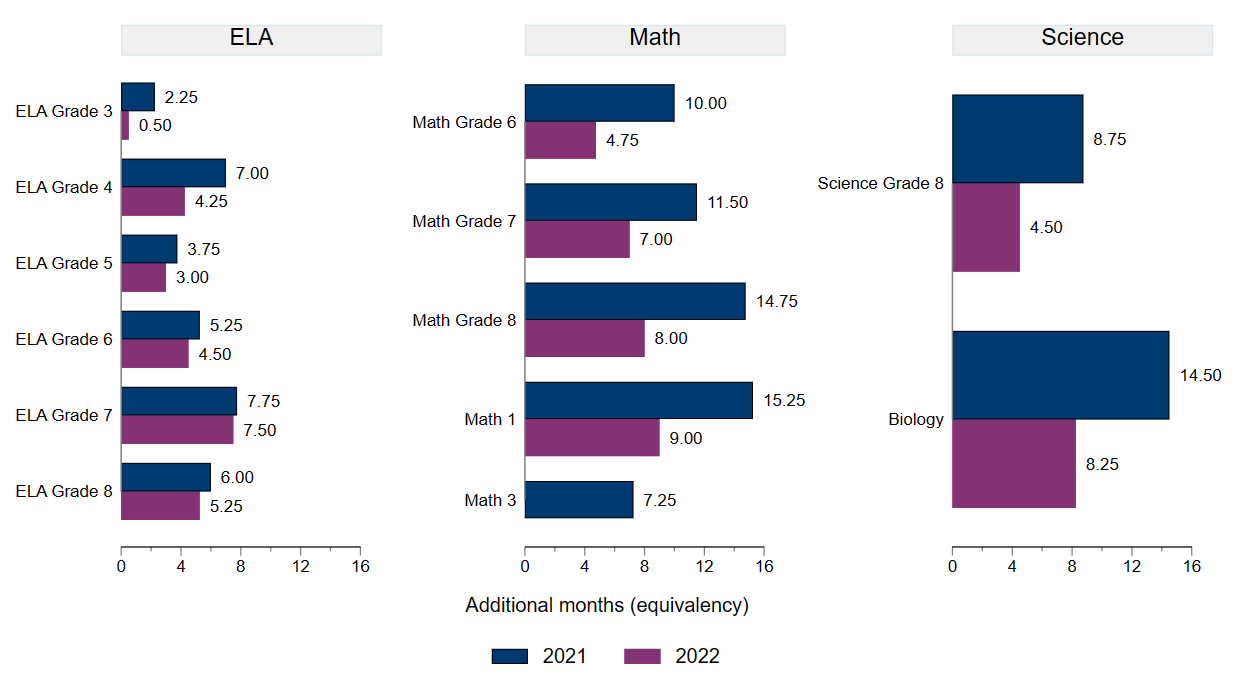 13
[Speaker Notes: Months2023: we first put this figure out last year. This just adds in another year of data, from the 2022 school year.]
Q&A
14
Recovery Analysis Report Interpretation Guide
Full Report Available on NCDPI’s Research & Recovery Roundup
15
*NEW* 2021-22 Recovery Analysis
2021-22 Results
2020-21 Results
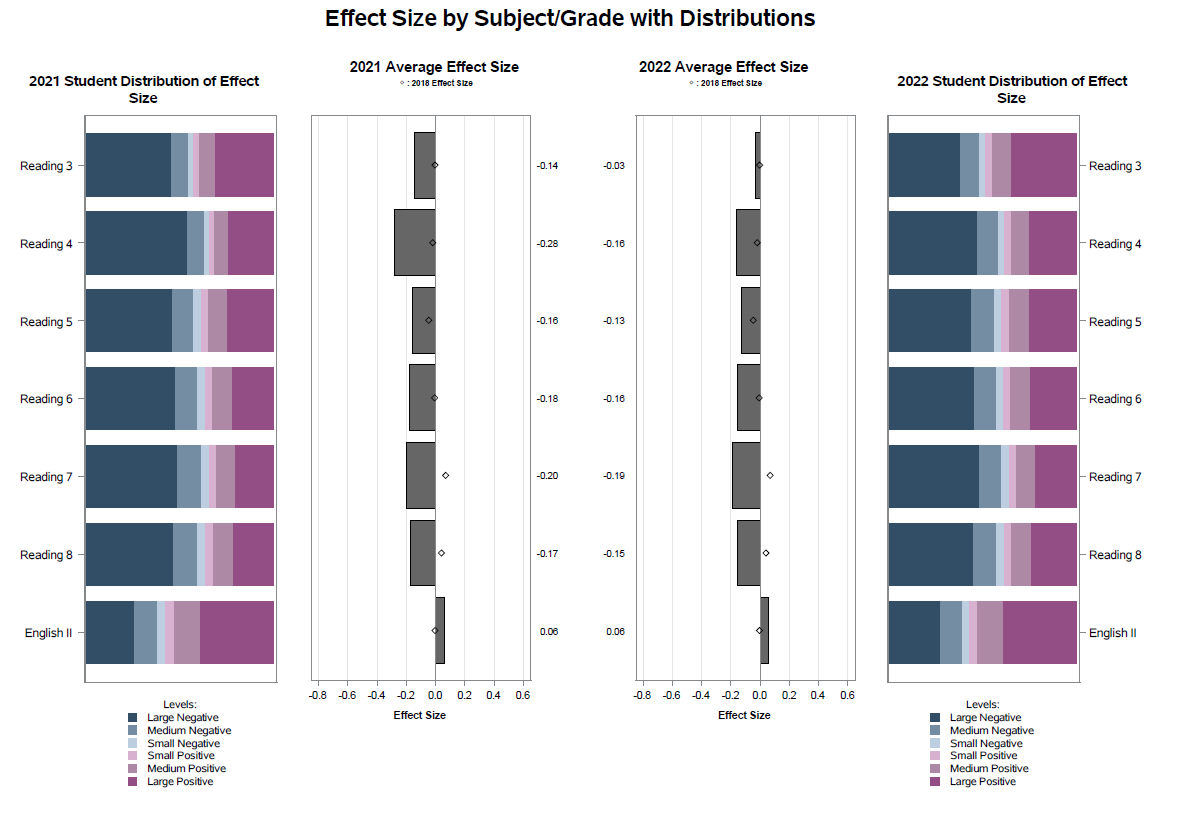 Distributions of student-level effect sizes within each subject and grade or course.
Average Effect Sizes
Open diamond outlined in black shows the average effect size for 2017-18 school year
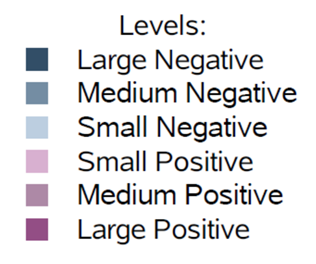 16
[Speaker Notes: JC]
2021-22 Recovery Analysis
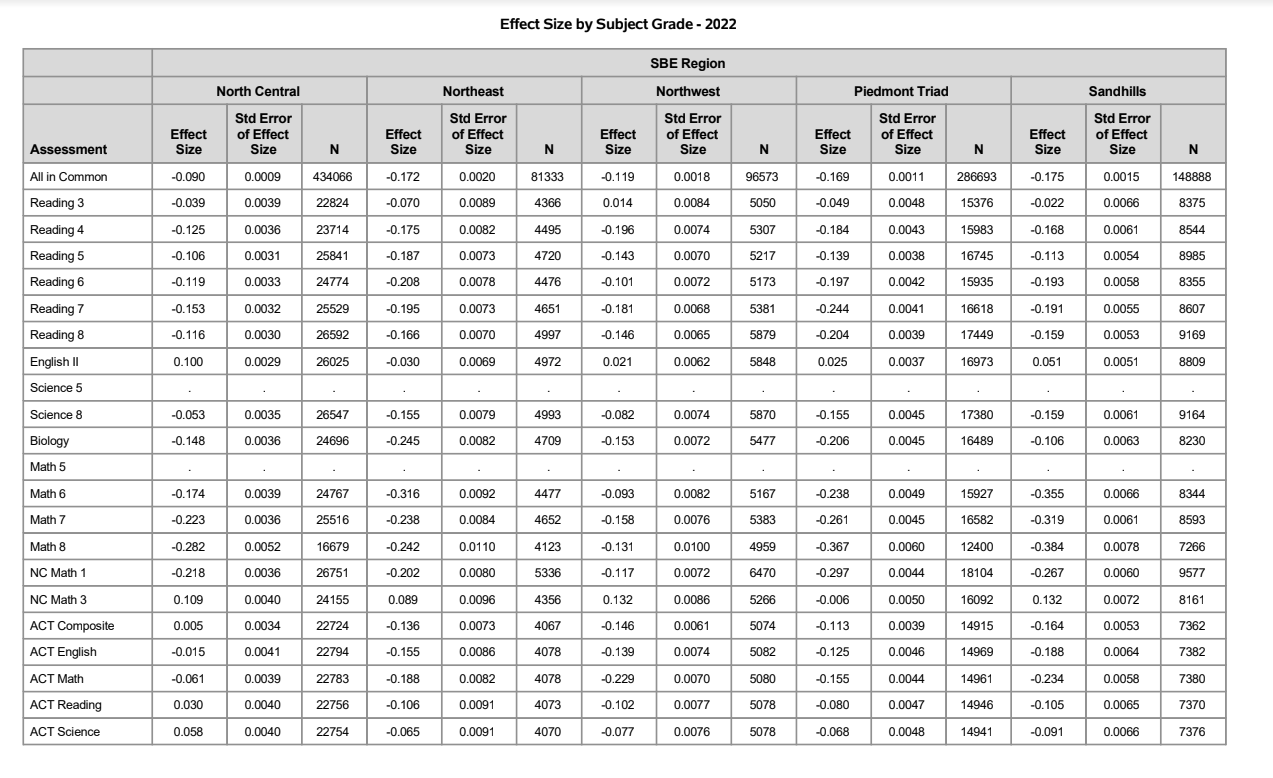 N sizes


Effect sizes
17
[Speaker Notes: JC, CC]
2021-22 Recovery Analysis - ELA
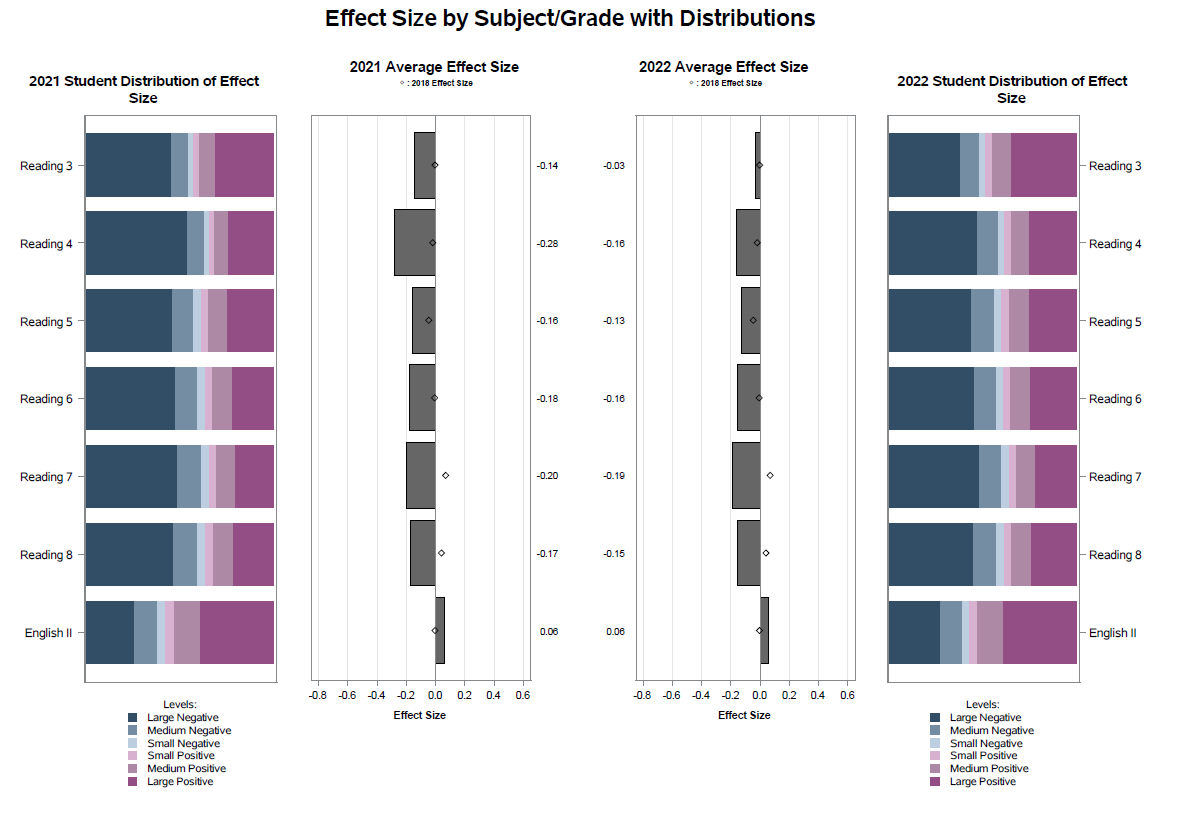 18
[Speaker Notes: JC, CC]
2021-22 Recovery Analysis - Math
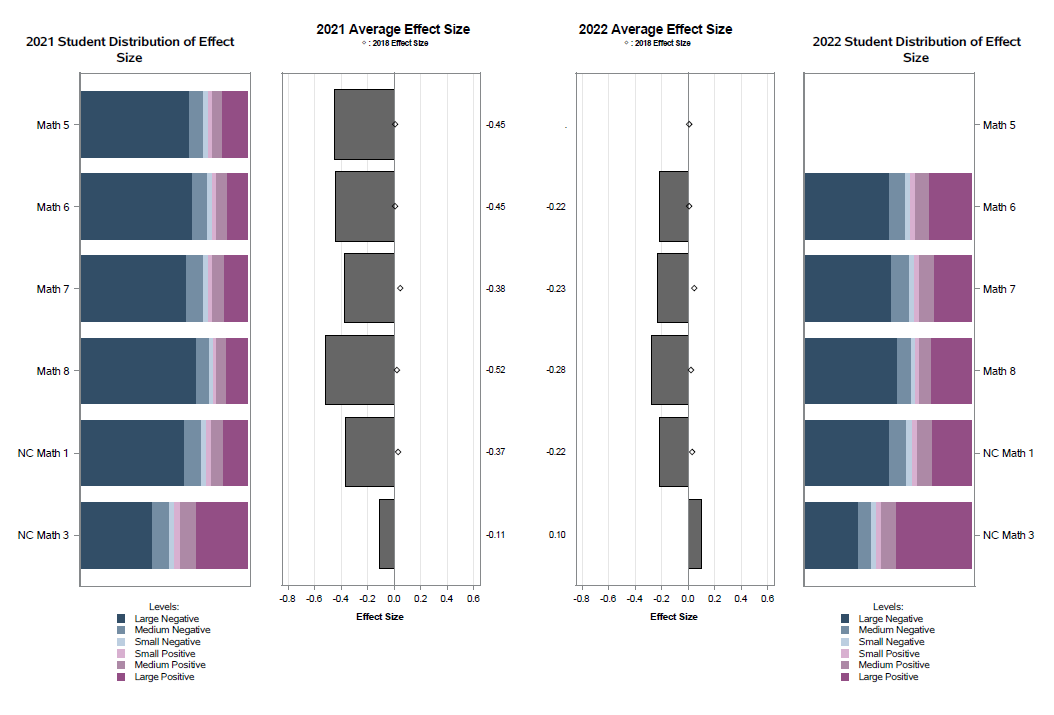 19
[Speaker Notes: JC, CC]
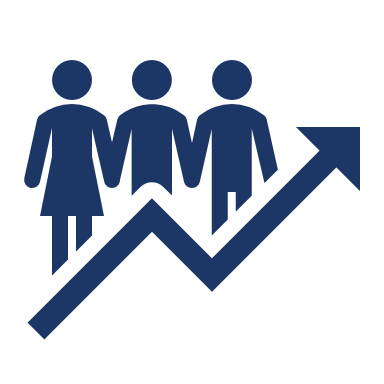 2021-22 Recovery Analysis - Science
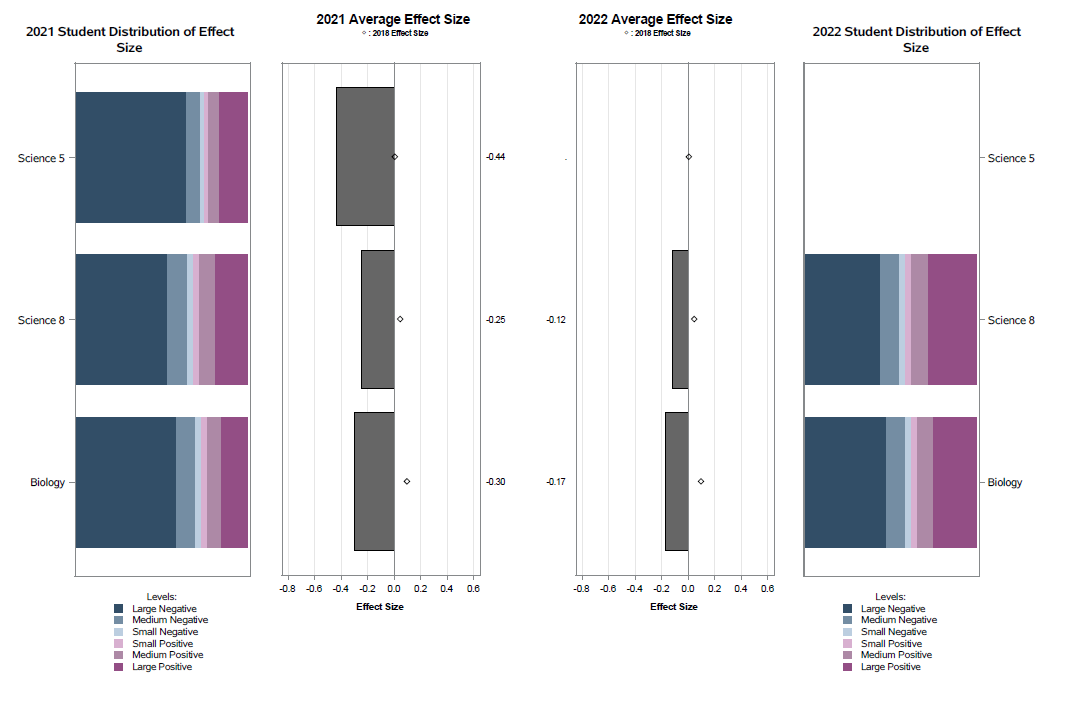 20
[Speaker Notes: JC, CC]